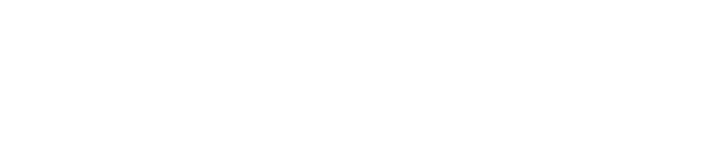 5.2 TEXAS AND THE MEXICAN-AMERICAN WAR
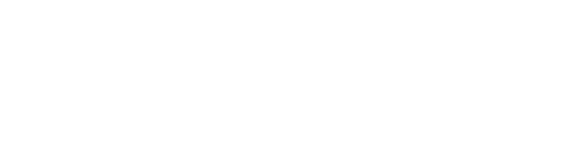 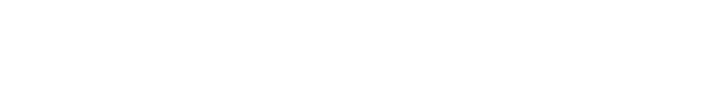 The War
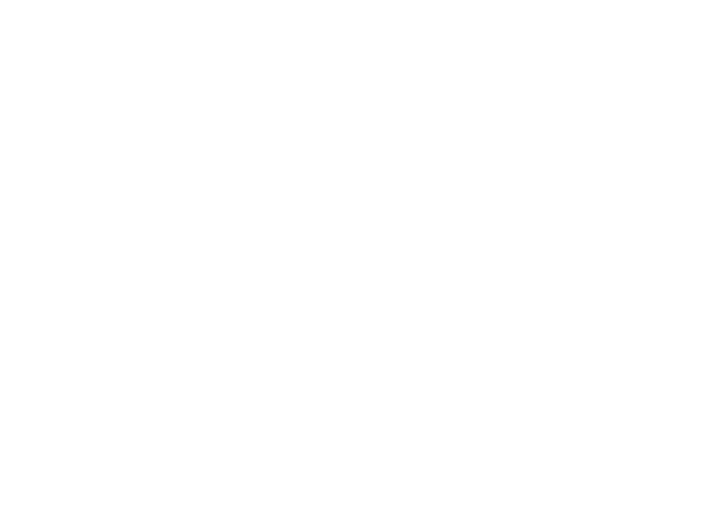 1844 Texas wants to become part of the US 
Annexation is hot topic for 1844 presidential debate between James K. Polk (Jacksonian Democrat and slaveholder) and Henry Clay (Whig)
Polk is for annexation; Clay is not
Polk promises to fight Britain for Oregon Territory for the North and get Texas for the South.
Polk wins but only gets half of Oregon territory (northerners feel betrayed)
1846 Congress declares war on Mexico b/c Polk took more territory than what Mexico wanted and Mexico refused to acknowledge it.
US wins every major battle in the Mexican-American War—led by General Zachary Taylor
US gets Texas, New Mexico and California—strengthening southern power in Congress
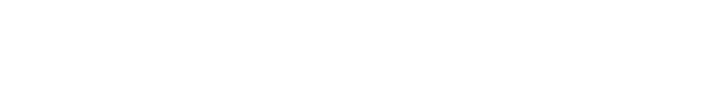 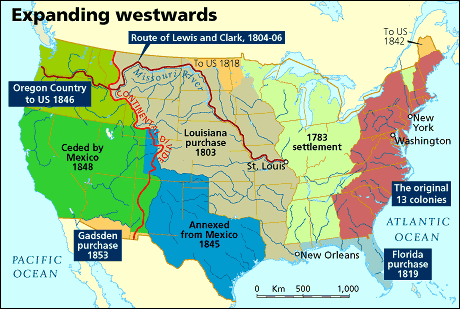 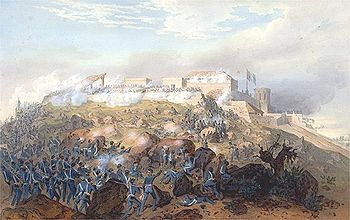